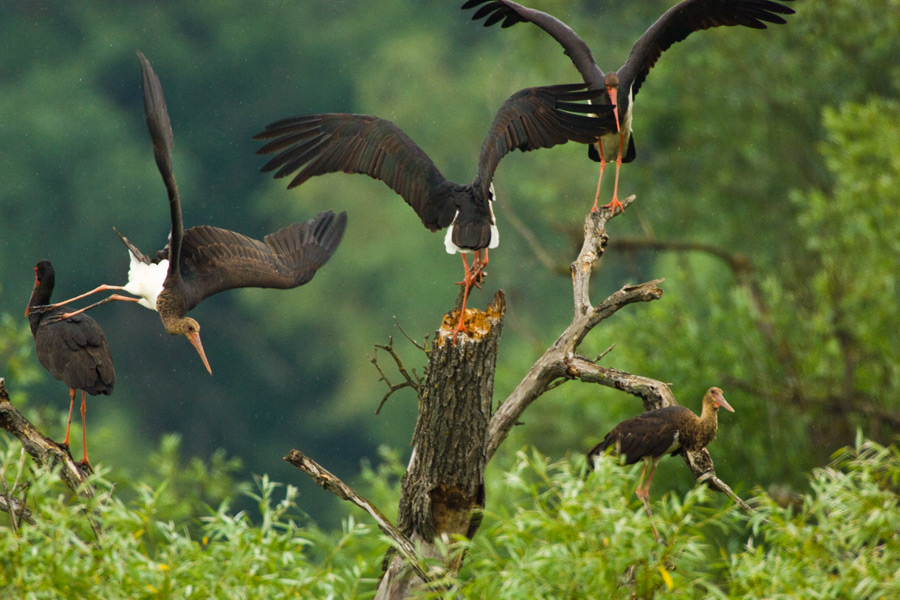 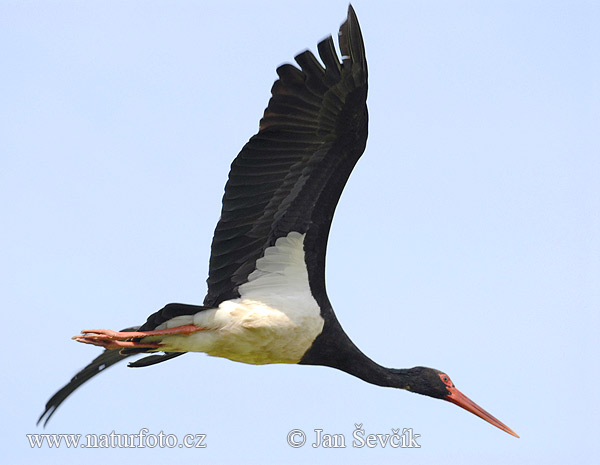 CRNA RODA
Ciconianigra
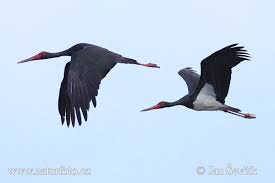 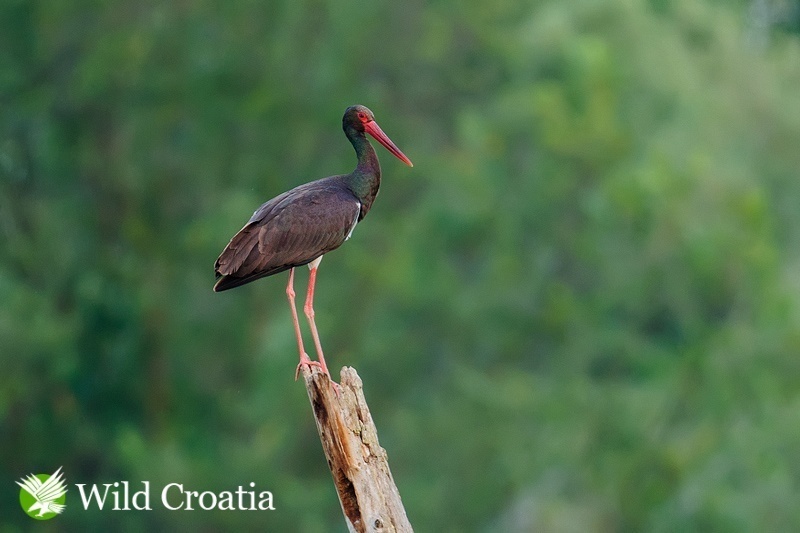 Taksonmija:
Carstvo: Animalia
Koljeno: Chordata
Razred: Aves
Red: Ciconiiformes
Porodica: Ciconiidae
Rod: Ciconia
Vrsta: C.nigra
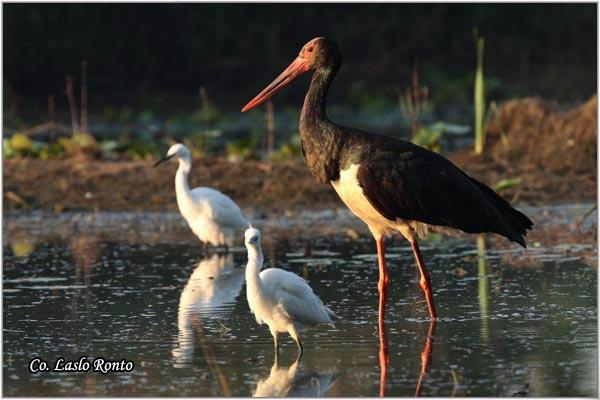 2.9.2014.
2
OPIS CRNE RODE
Ptica visoka oko 1 metar sa rasponom krila, a teži oko 3kg. Perje im je crno s ljubičastim, zelenim i bakrenim preljevima, dok su im grudi, stomak i donji dio krila i repa potpuno bijeli. U vrijeme parenja, kljun i noge mijenjaju boju iz smeđe u crvenu. Kljun i stopala su žuti dok su u gnijezdu, poslije prvog leta tj. 3. Mjeseca postaju krem ili ružičasti.
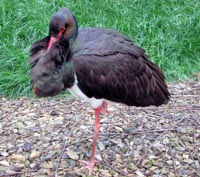 2.9.2014.
3
PREHRANA
Hrane se malim ribama, insektima pa tako i manjim miševima. Hranu pronalaze u blatu i mulju zato i žive blizu močvara i manjih potoka. Ponekad se pojave na livadama, njivama i pašnjacima, pogotovo poslije kiše. Na nogama imaju plovne kožice koja im pomaže da lakše nađu hranu po barama i blatu. Dnevno mogu prijeći i preko 30 km zbog hrane.
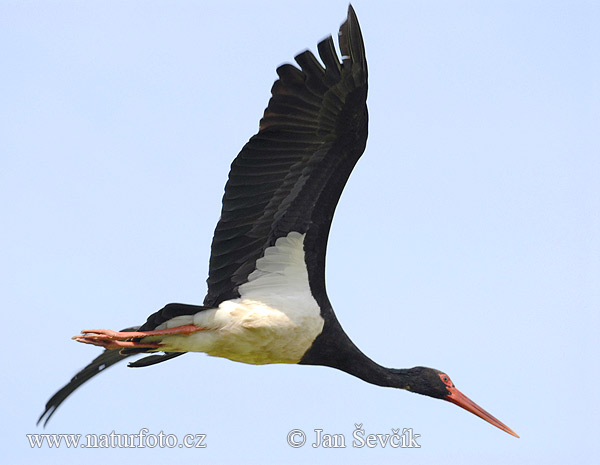 2.9.2014.
4
MIGRACIJA
Kao i bijele rode, i ona su ptice selice. Prezimljavaju u centralnoj Africi. Veliki broj mladih ptica tijekom prvog leta ostaju u Africi, ali se još veći broj starijih vraća u Europu zbog parenja. Dolaze prije bijelih roda i ostaju duže od njih.
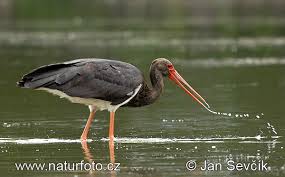 2.9.2014.
5
GNIJEŽDENJE
Budući da se klone ljudi i rijetko se glasaju, teško ih je primijetiti. Ako se šetate šumom  možete primijetiti velika gnijezda u rašljama visokog drveća. Iako ih često prave i na vrhu drveta zbog bolje pristupačnosti.
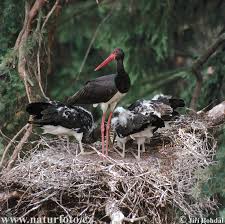 2.9.2014.
6
ZANIMLJIVOST!
Iako nemaju glasne žice, glasaju se klepetanjem kljuna ali mogu i pjevati.
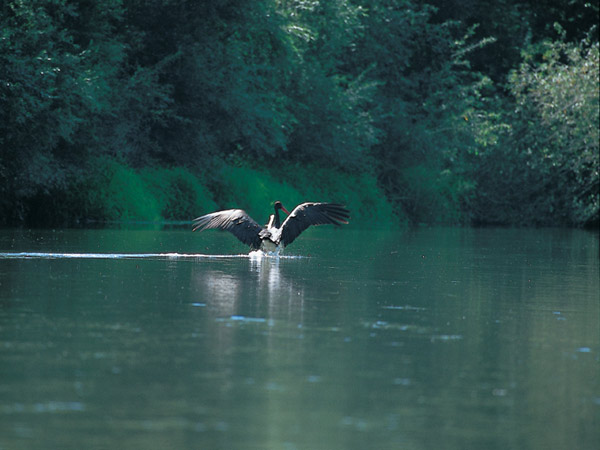 2.9.2014.
7
PORED BIJELE RODE JEDINA VRSTA IZ PORODICE RODA KOJA SE GNIJEZDI U EUROPI.
2.9.2014.
8